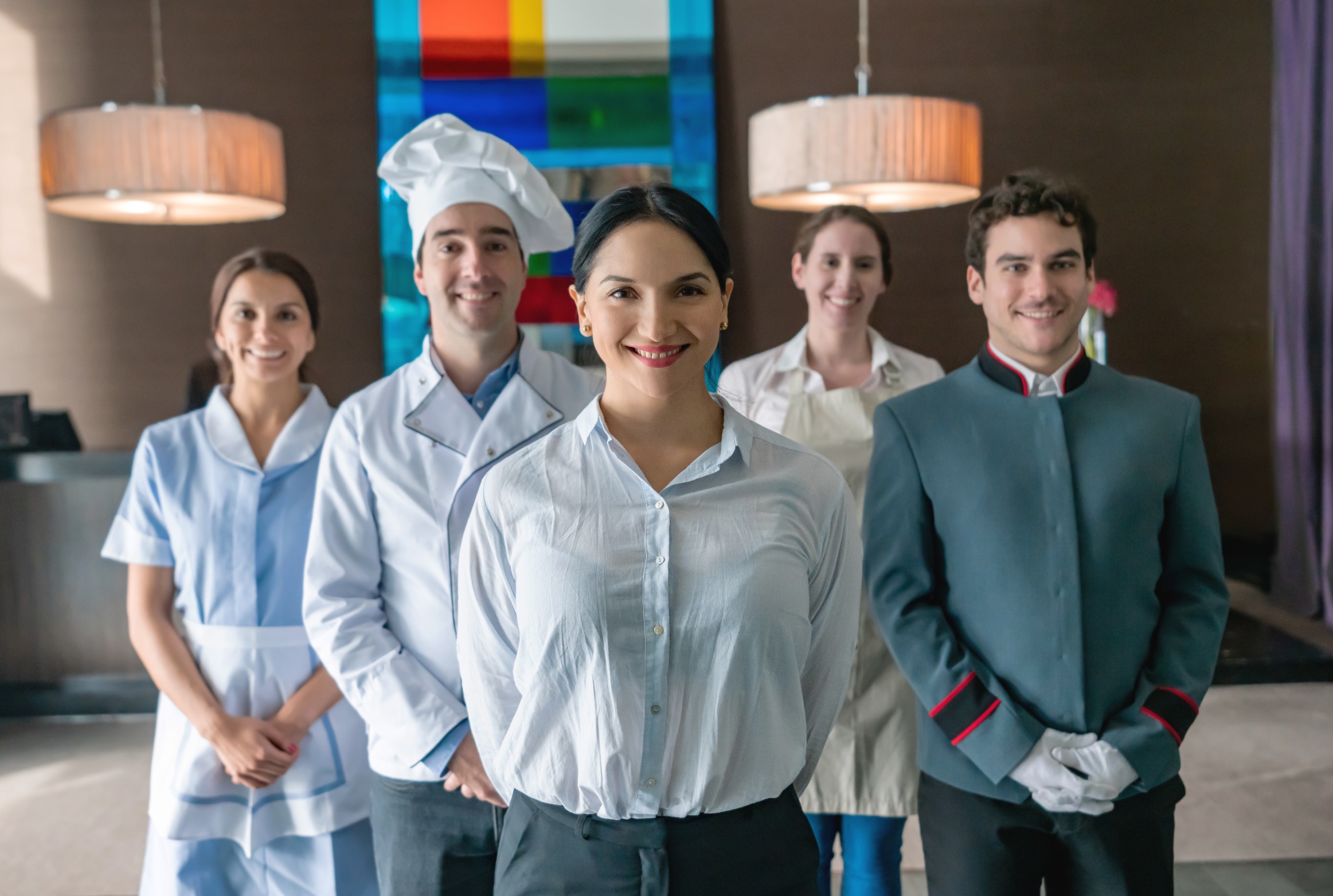 ПРИГЛАШАЕМ НА РАБОТУ 
В ГОСТИНИЧНЫЙ 
КОМПЛЕКС «КОСМОС»
Повар – универсал (шведская линия)
Кассир/администратор службы приёма и размещения
Официант/помощник официанта
Кухонный рабочий/мойщик/стюард
Грузчик
Горничная
Уборщик служебных помещений
Оператор колл – центра

Все подробности по телефонам: 8(495)234-14-82
                                                   8(495)234-12-62
                                                   8(985)915-41-46
Департамент управления персоналом ГК «Космос»
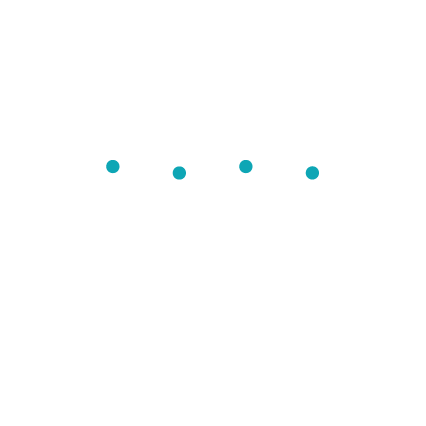 ИНН 7717016198, Публичное акционерное общество «Гостиничный комплекс «Космос»129366, РФ, г. Москва, проспект Мира д. 150